Jan. 2025
Passive AMP STA RF Power Harvesting Sensitivity Threshold
Date: 2025-01-13
Authors:
Slide 1
Dror Regev, Huawei
Jan. 2025
Abstract
RF energy and AMP tag voltage profiles of charging and discharging durations, that represent the STA operation, were analyzed and described in [1]. The stored energy depends on the value of the STA’s capacitor and the voltage it carries. The required DL and UL PPDU durations dictate a minimum value requirement for the capacitor. 
The charging and recharging durations of the STA capacitor depend on the capacitance value, the power levels incident at the antenna, the EH efficiency and the supply voltage values required for the different operation modes (Standby, RX, TX and Idle). 
In [2] a direct relationship between RF AMP STA range and idle time was proposed.
Here we suggest to define EH power sensitivity levels for passive back-scattering AMP STAs that balance the intended BS ranges and use cases.
Slide 2
Dror Regev, Huawei
Jan. 2025
Recap [1]:STA Power Charging / Discharging Timing Profile
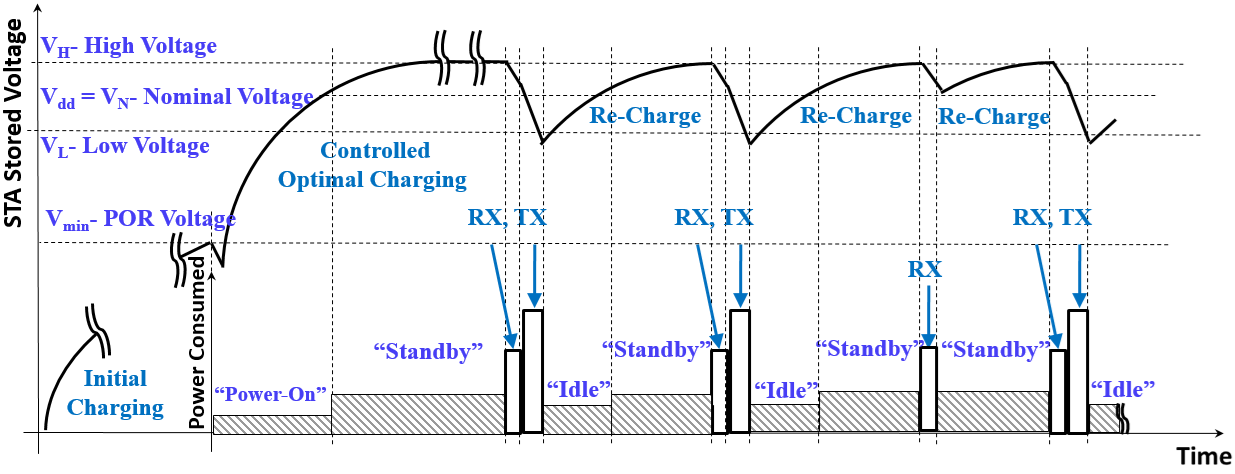 RF EH STAs power consumption states:
Power-On 
Standby (with energy sufficient for at least one RX+TX cycle)
RX
TX
Idle ( < Standby) and (> Power-On)
Slide 3
Dror Regev, Huawei
Jan. 2025
Recap [2]: 2.4 GHz Mono-Static Backscattering Example
Leakage signal: 0dBr
Assumptions: AP DR= 50 dB, AMP tag BS Loss 5 dB, Freq=2.4 GHz
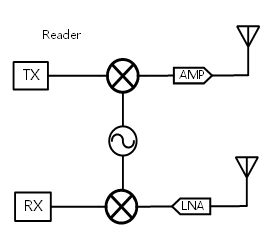 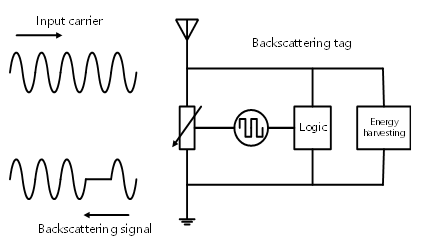 WiFi AMP reader
AMP tag
20 cm /-26 dB
PEH = -26 dBm
AP
Dynamic Range
0 dBm
BS signal: 
-37dBr
Self Leakage 20dB
BS
 Loss
SNR
PLk -20 dBm
Rx noise floor: e.g. -50dBr
PRX -57 dBm
PLk -PRX = 37 dB
SNR= 13 dB
UL range is limited by PEH to ~ 20 cm between the tag and the reader
Slide 4
Dror Regev, Huawei
Jan. 2025
Recap [3]: 2.4 GHz Bi-Static Backscattering Example
Link Assumptions
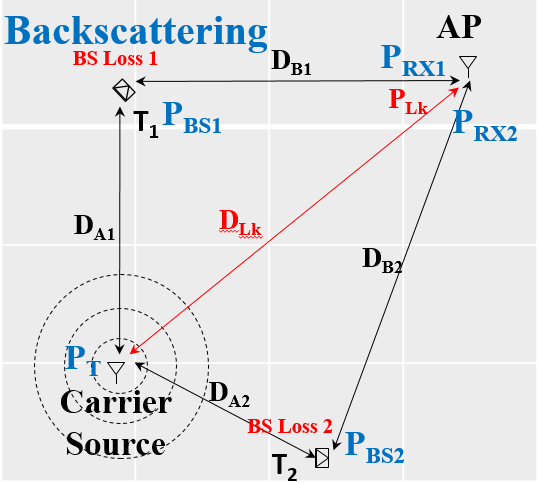 * 20dBm for < 10MHz BW in the US
DR- Dynamic Range
FRIIS & SNR [dB]
UL range is limited by SNR and PEH to ~ 2 meters between Tag and AP
Slide 5
Dror Regev, Huawei
Jan. 2025
Discussion:
Different AMP tags will enable different range coverages
AMP BS tags attributes may be:
Lowest cost
Smallest form-factor
Shortest “Charging and Recharging” durations 
Hence, AMP BS tags may support:
Lowest power consumption
Sufficiently low EH sensitivity level with adequate efficiency, which enable fast charging and recharging durations for capacitors that support the required RX+TX durations
Considering bi-static BS as range extension of mono-static operation, utilizing the same tag type, a specification of EH sensitivity power level threshold level may be required and can be identical for both use cases.
Slide 6
Slide 6
Dror Regev, Huawei
Jan. 2025
Passive BS AMP STA Operation Example (simplified) [1]
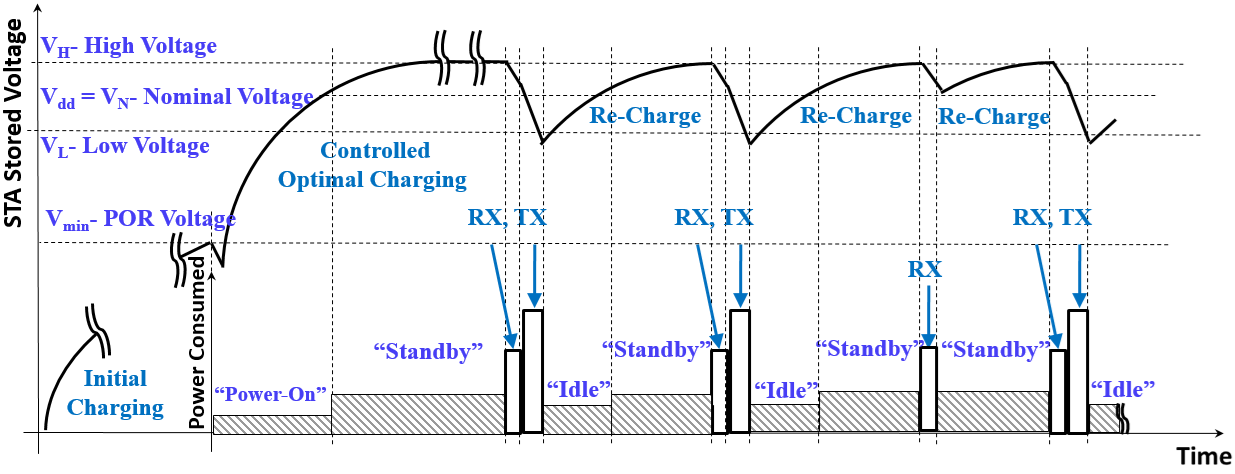 Discharge interval (assumed for RX+TX) : T = 2 mSec
STA dissipated power assumed on average over RX & TX duration : PD= 10 uW
Initial charging - TStore [1] : for DCEff0 =0.1 (10%) overall efficiency and EH power PEH = -26 dBm (2.5uW) = 240 mSec
Re-charging – Tre-ch [1] : for DCEff0 =0.1 (10%) overall efficiency and EH power PEH = -26 dBm (2.5uW) ~ 80 mSec
Slide 7
Slide 7
Dror Regev, Huawei
Jan. 2025
Further Discussion:
DL and UL PPDU lengths dictate a minimum capacitor discharge duration to be supported by the AMP tag
Discharge duration and operation voltage require a minimum tag capacitance 
Supporting mono-static EH range of 20 cm and bi-static of 2 m @ 2.4 GHz requires initial charging and re-charging of the capacitor with minimum PEH  of -26 dBm 
Initial tag charging and recharging durations at any PEH  level are inversely proportional to the overall EH efficiency at this power 
Calculations from the previous slide indicate that multiple DL+UL tag operations can reach and possibly exceed 1 sec even for short BS ranges
PEH sensitivity in RFID [4]: Read sensitivity: -24 dBm, Write sensitivity: -22 dBm
Slide 8
Slide 8
Dror Regev, Huawei
Jan. 2025
Summary
AMP RF EH sensitivity thresholds depend on the tag-energizer distance, deployment environment scenario and the EH frequency

RF EH sensitivity thresholds determine maximum tag operation range

EH efficiency at the threshold and above determine the tag charging and recharging durations

BS AMP tags for both mono-static and bi-static use cases share very similar EH sensitivity threshold requirements that dictate EH, RX and TX operation ranges.

Based on the analysis in previous slides we find -26 dBm to full recharge as a practical sensitivity threshold that is critical for passive AMP BS deployment.
Slide 9
Slide 9
Dror Regev, Huawei
Jan. 2025
Straw Poll #1
Do you agree that the AMP STA shall meet a minimal harvester sensitivity?

Yes
No
Abstain
Slide 10
Dror Regev, Huawei
Jan. 2025
Straw Poll #2
Do you agree that a passive BS AMP STA shall meet a minimum harvester sensitivity enabling full capacitor re-charge with a threshold of -26 dBm ?

Yes
No
Abstain
Slide 11
Dror Regev, Huawei
Jan. 2025
References
11-24-1520r0 “Charging and Discharging Intervals in Passive AMP STAs”; Dror Regev (Huawei)
11-24-0537r0 “Close-range AMP WiFi Reader Feasibility Study”; Rui Cao (NXP)
11-25-yyyyr0 “AMP UL Bi-Static Leakage and Dynamic-Range Implications”; Dror Regev (Huawei)
https://www.nxp.com/docs/en/fact-sheet/UCODE9FSA4.pdf “ACCELERATE THE IoT WITH UCODE® 9”; (NXP)
Slide 12
Slide 12
Dror Regev, Huawei